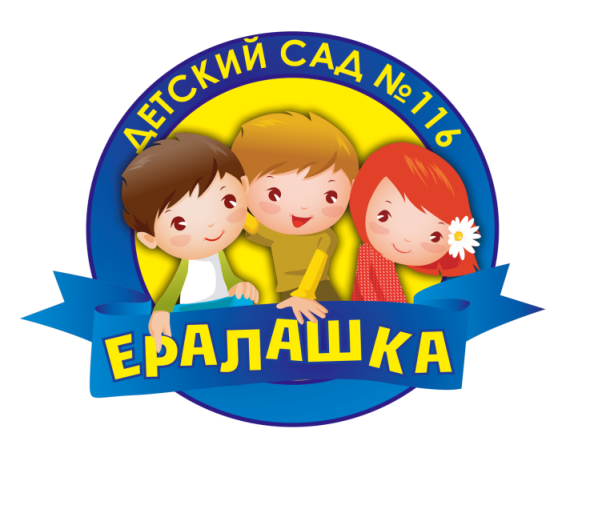 Муниципальное  дошкольное  образовательное автономное учреждение  «Центр развития ребенка – детский сад № 116 г. Орска «Ералашка»
«Развитие мелкой моторики рук у детей раннего возраста через различные виды деятельности»


Воспитатель: Базыкина Л.Н.
«Истоки способностей и дарования детей — на кончиках их пальцев. 
От них идут тончайшие ручейки, которые питают источник творческой мысли. 
Другими словами: чем больше мастерства в детской руке, тем умнее ребенок». 
                            
В. А. Сухомлинский
Зачем нужно развивать мелкуюмоторику?
Мелкая моторика – основа психических процессов:
внимания,
восприятия, 
мышления и речи, 
Пространственных представлений.
    
    Уровень развития мелкой моторики - один из показателей интеллектуальной готовности к школьному обучению.
Цель - развитие мелкой моторики и координации движений рук у детей раннего возраста через различные виды деятельности.
Задачи:
Активизировать мелкую моторику пальцев, кистей рук;

Развивать  координацию и точность движений рук, гибкость рук;

Улучшать общую двигательную активность;

Содействовать нормализации речевой функции;

Развивать воображение, логическое мышление, произвольное внимание, зрительное и слуховое восприятие;

Создавать эмоционально-комфортную обстановку в общении со сверстниками и взрослыми.
Направления работы:
Пальчиковые игры 
Массаж пальцев и кистей
Игры со шнуровками 
Игры с пуговицами
Игры с прищепками
Пальчиковые шаги
Работа с мозаикой
Работа с конструктором
Пальчиковый театр
Изодеятельность
Пальчиковые игры
это веселые упражнения для пальчиков и ручек,
инсценировка 
с их помощью каких-либо стихотворений, историй, сказок.
Самомассаж кистей рук
Приемы массажа и самомассажа кистей и пальцев рук:
массаж тыльной стороны кистей рук
массаж ладони
массаж пальцев рук
Шнуровка
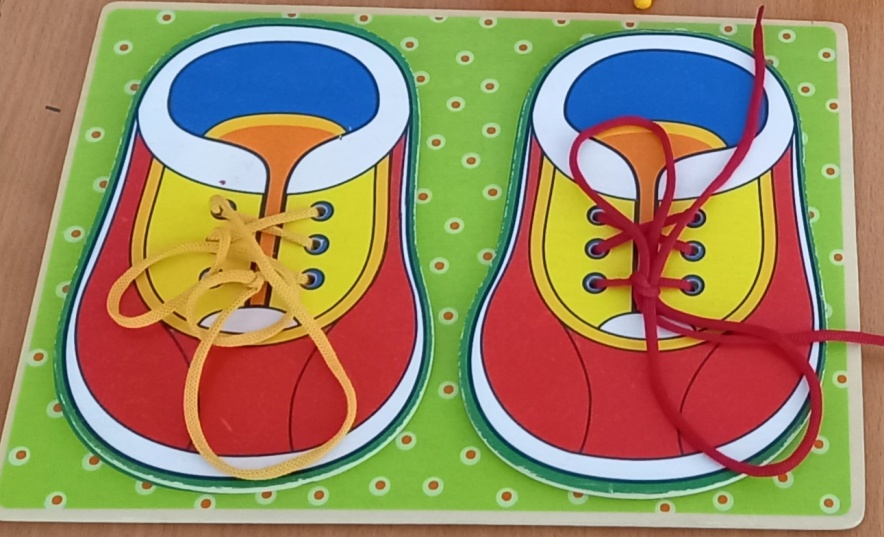 Игры с пуговицами
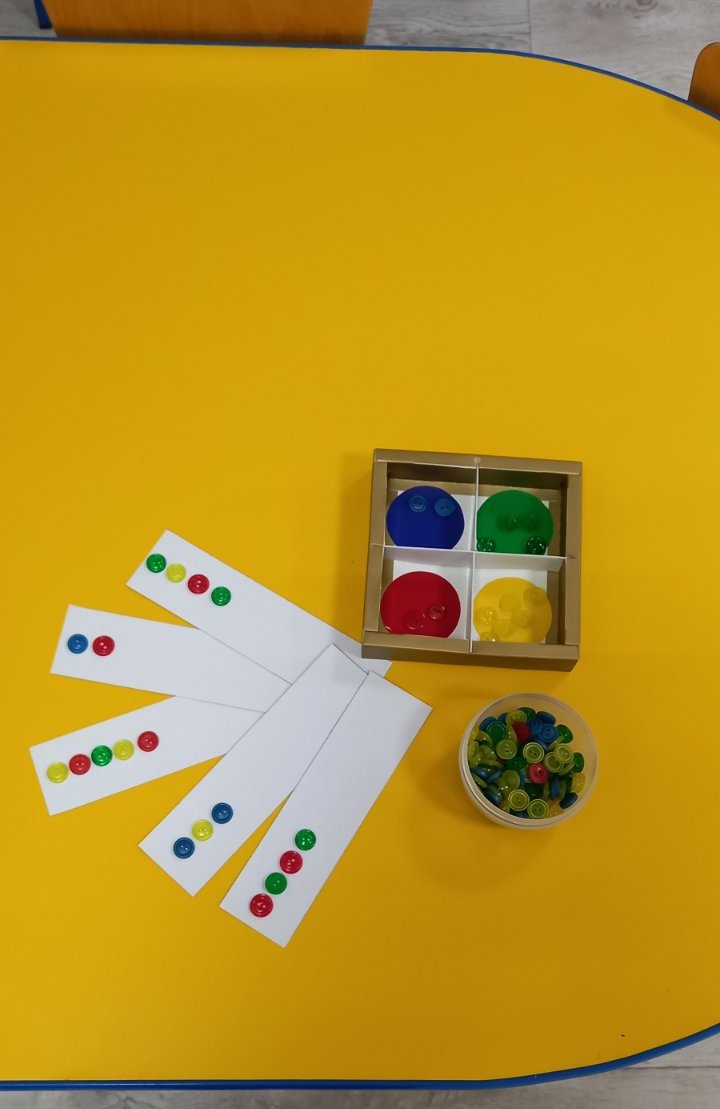 Игры с прищепками
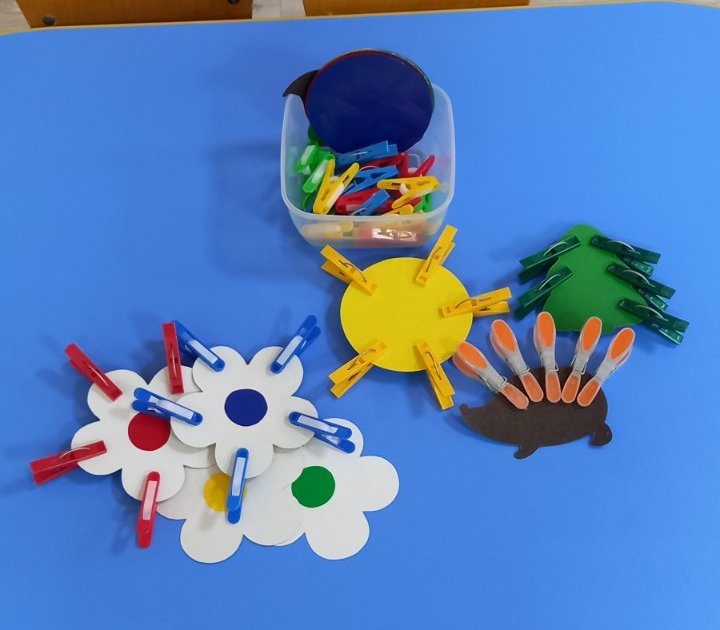 Пальчиковые шаги
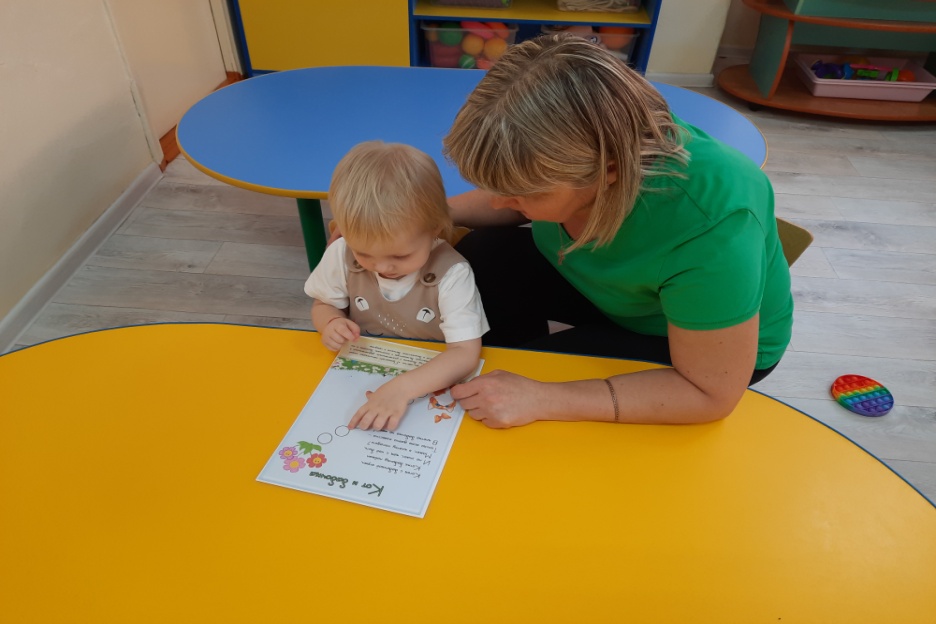 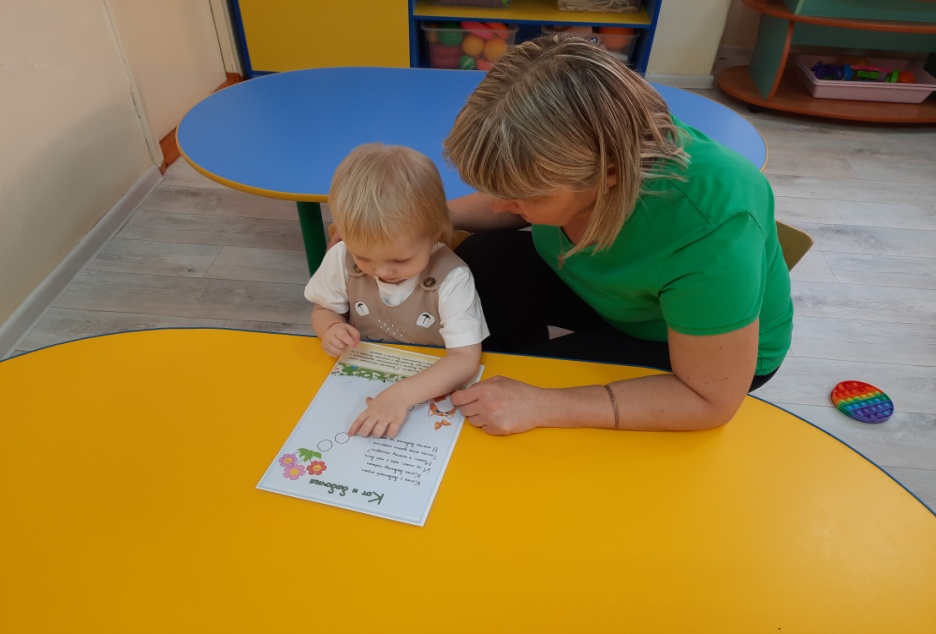 Мозаика
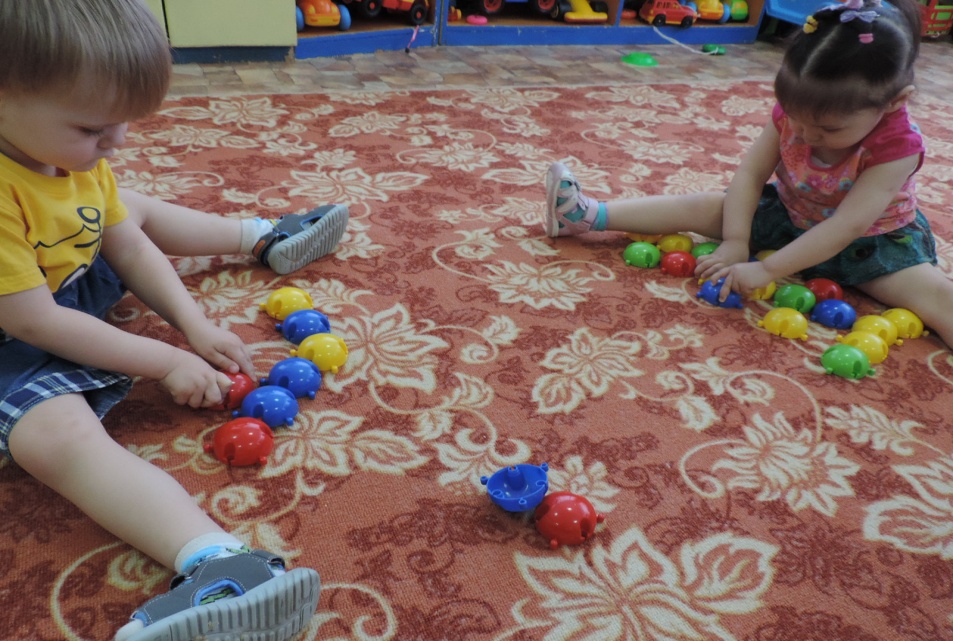 Игры в конструктор
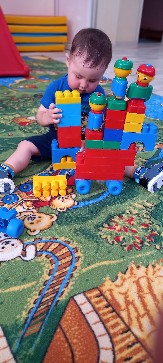 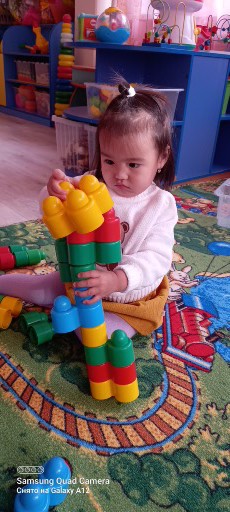 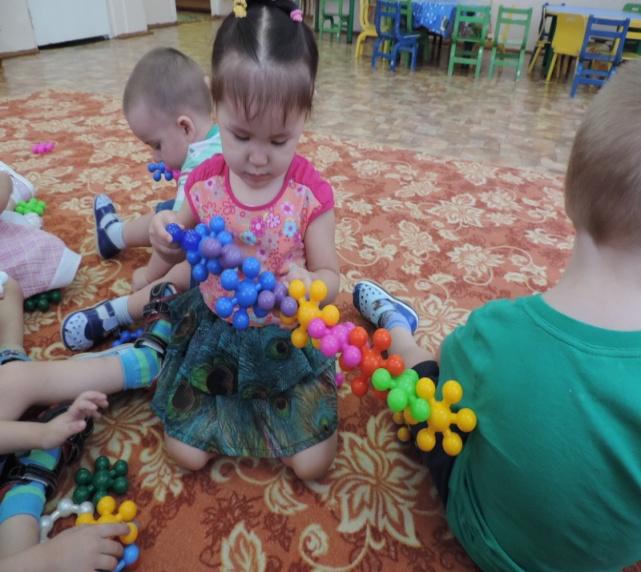 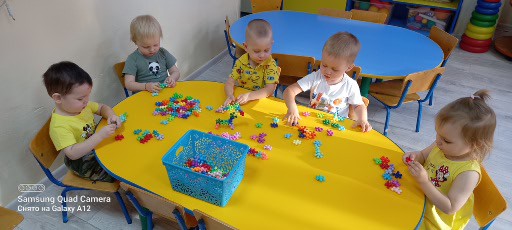 Изодеятельность
Пальчиковый театр
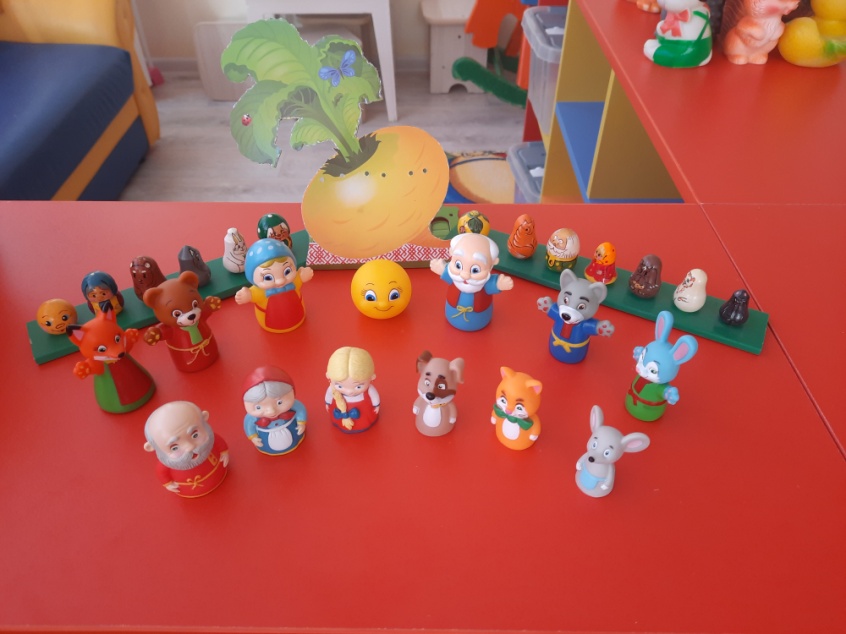 Спасибо 
за внимание!